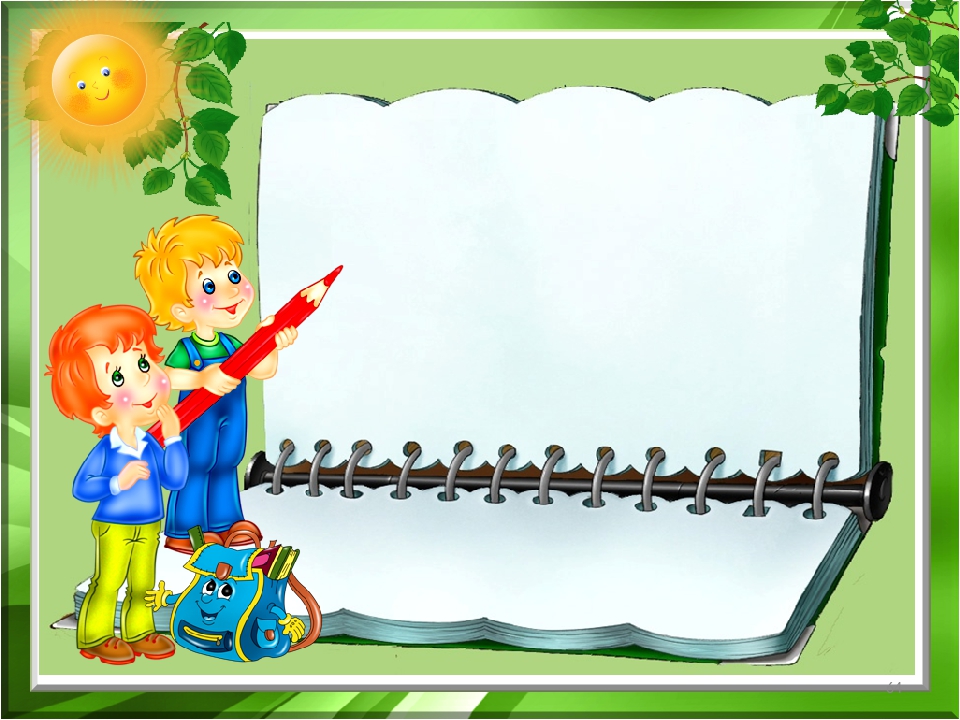 Муниципальное бюджетное дошкольное образовательное учреждение
детский сад № 47 «Золотой петушок» г. Пятигорск
Кинезиологические упражнения
(гимнастика мозга)
              Подготовила 
                 воспитатель 
                        Перфильева А. А.
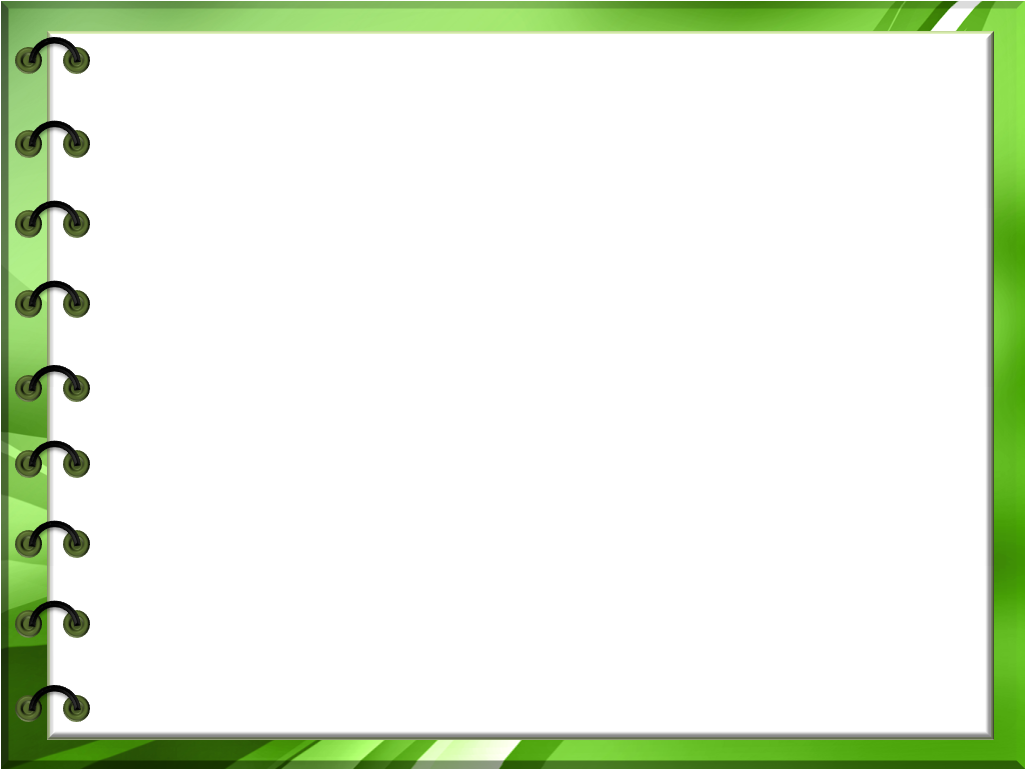 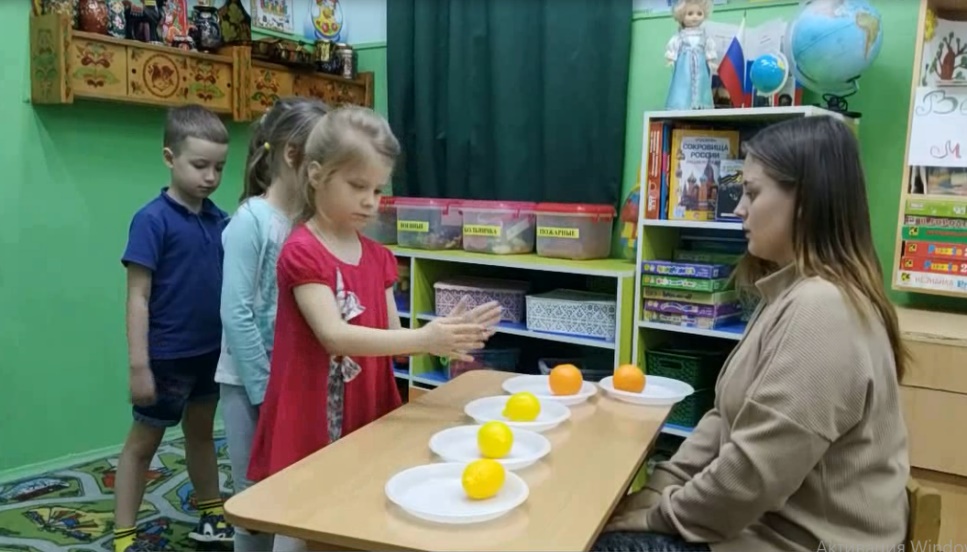 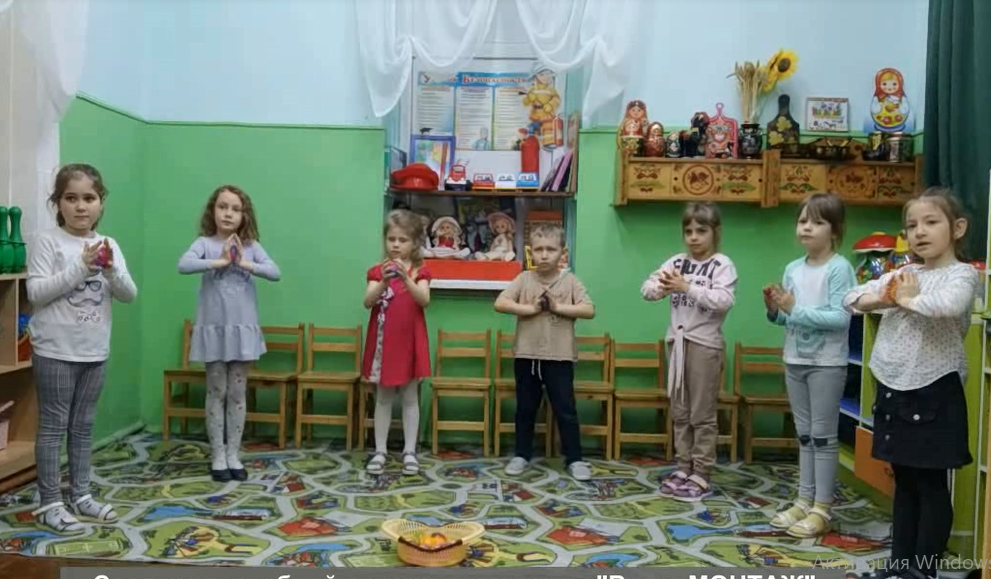 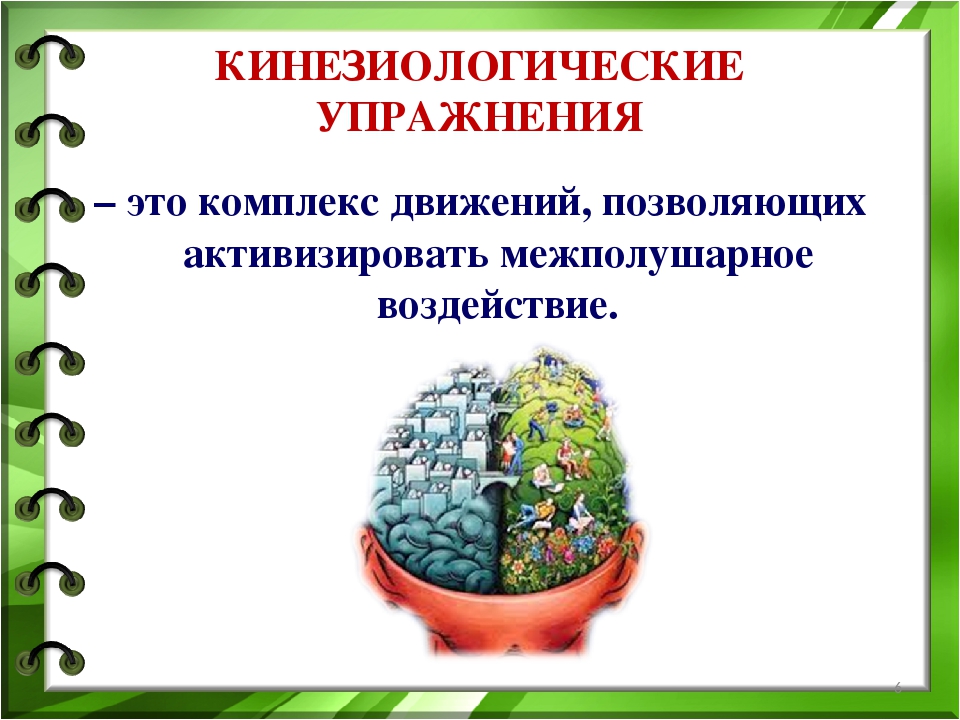 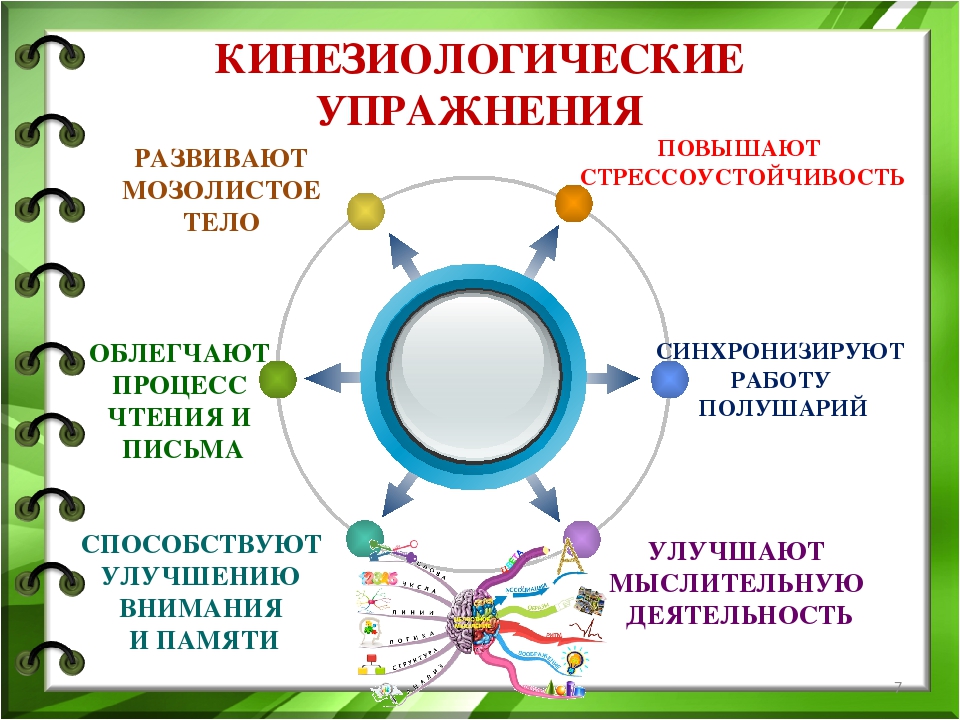 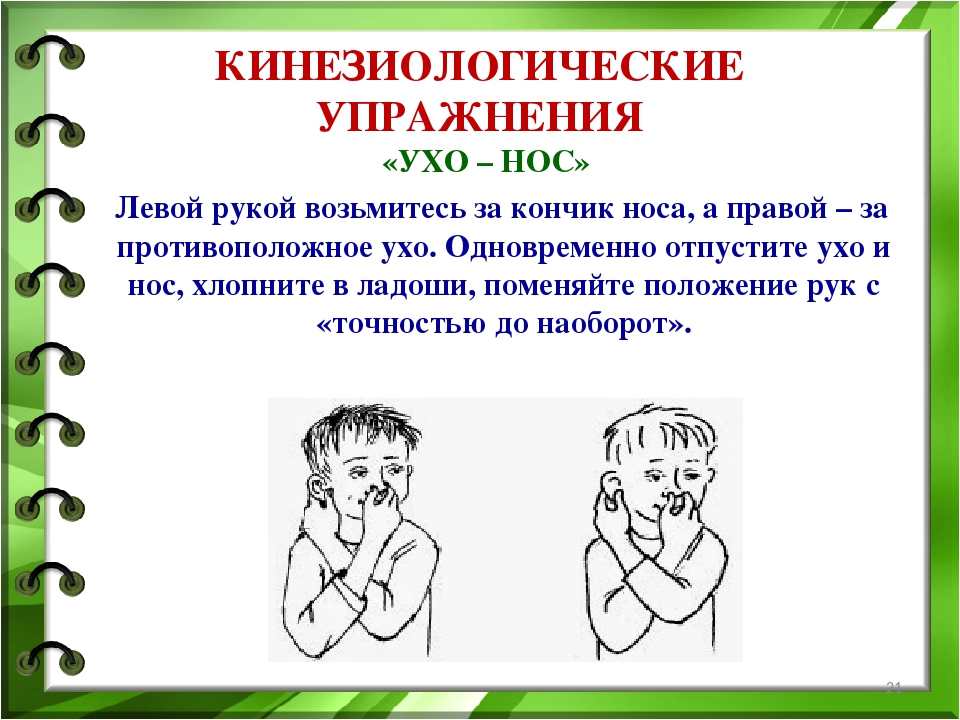 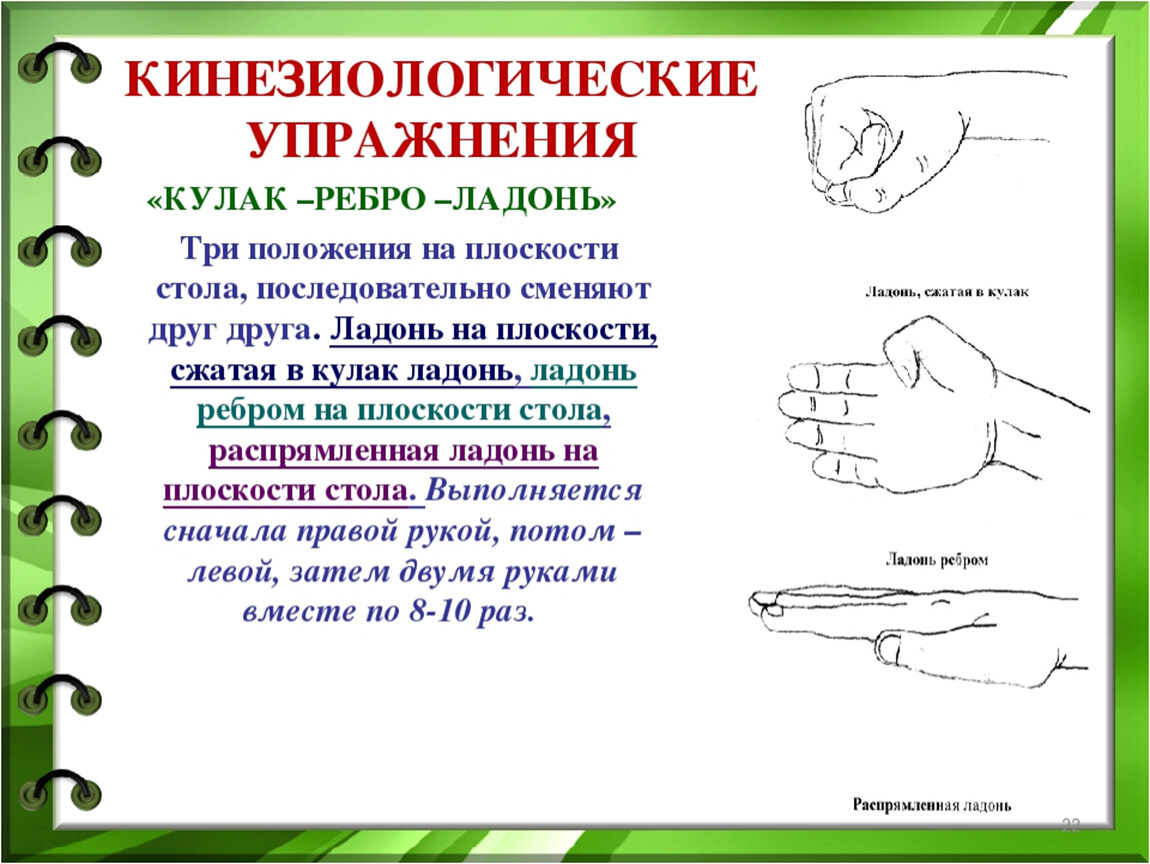 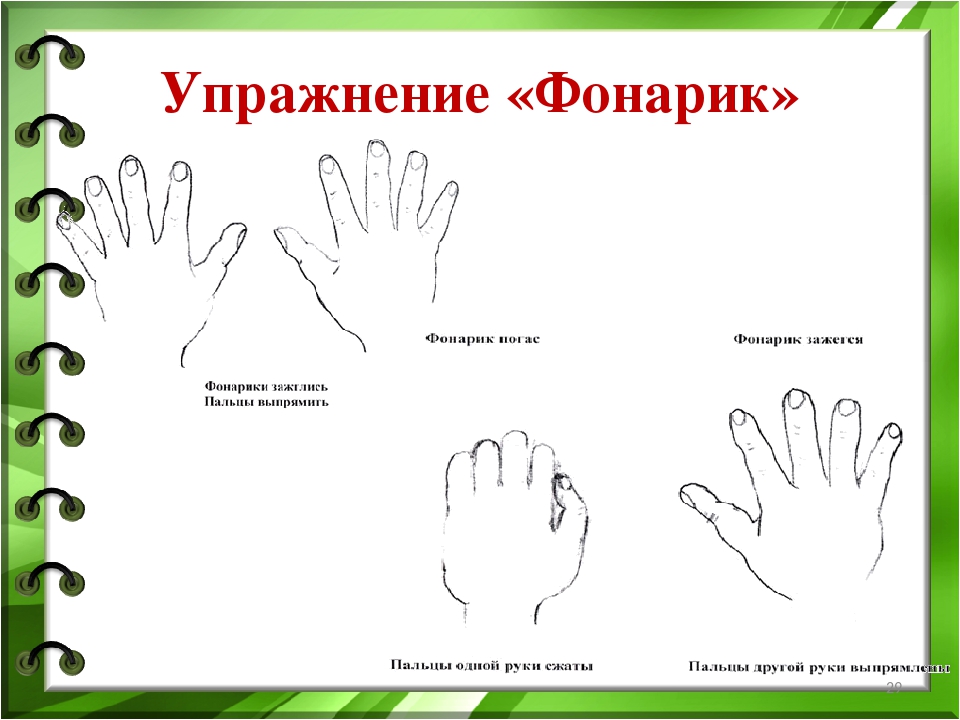 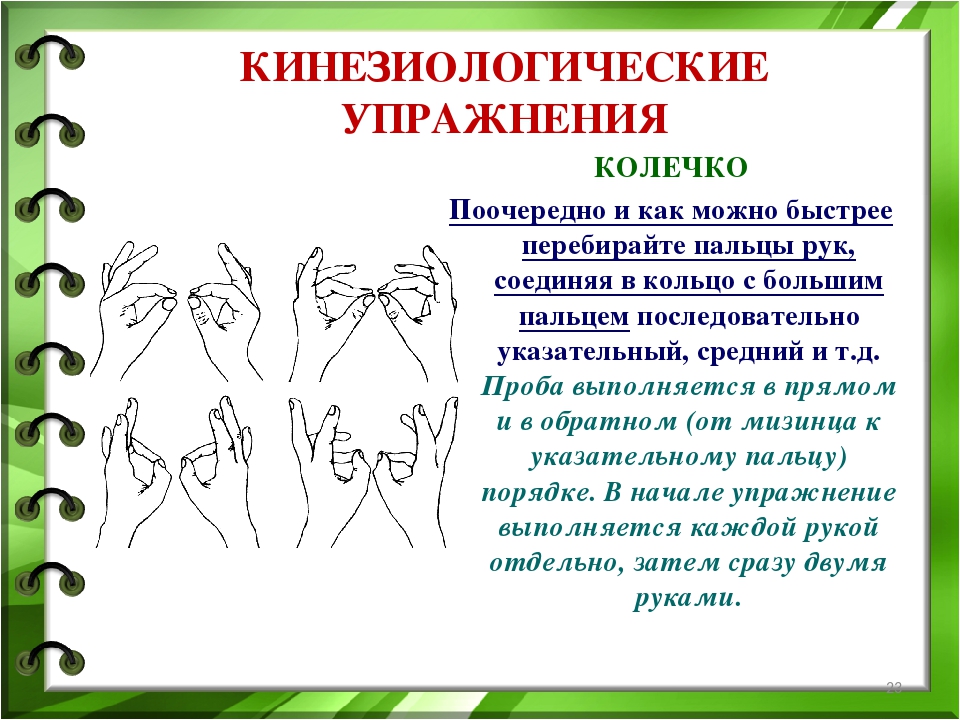 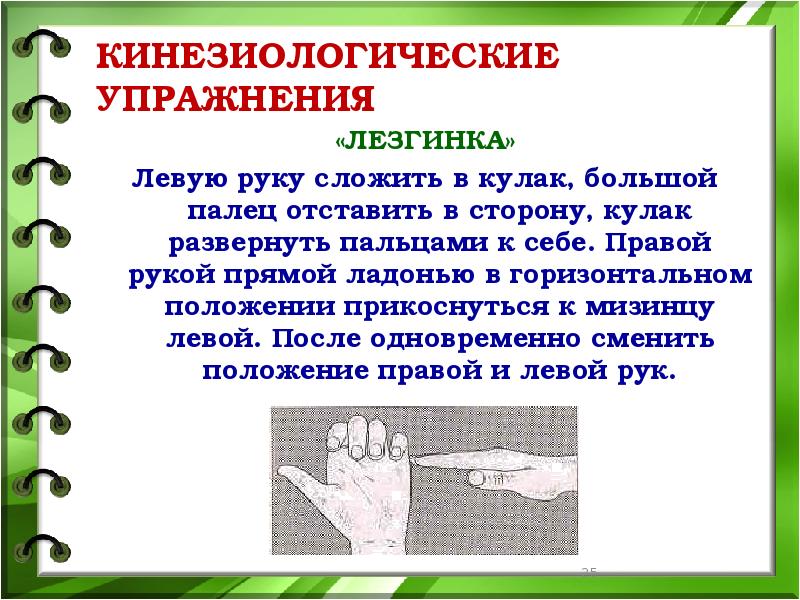 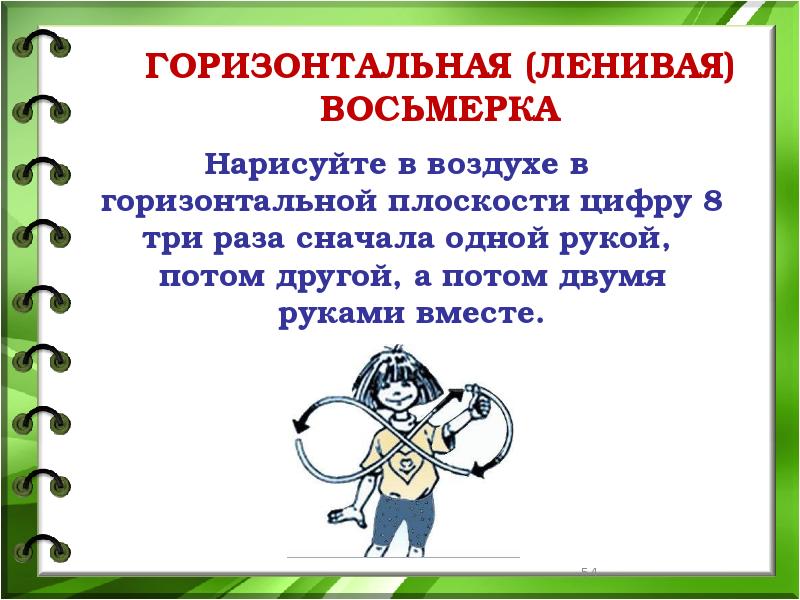 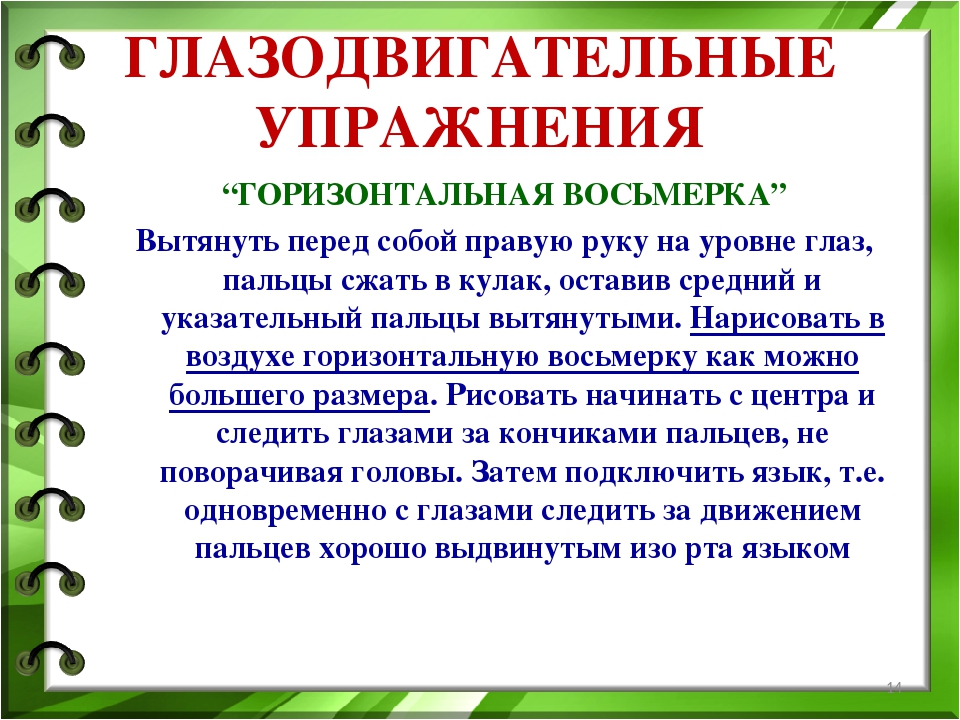 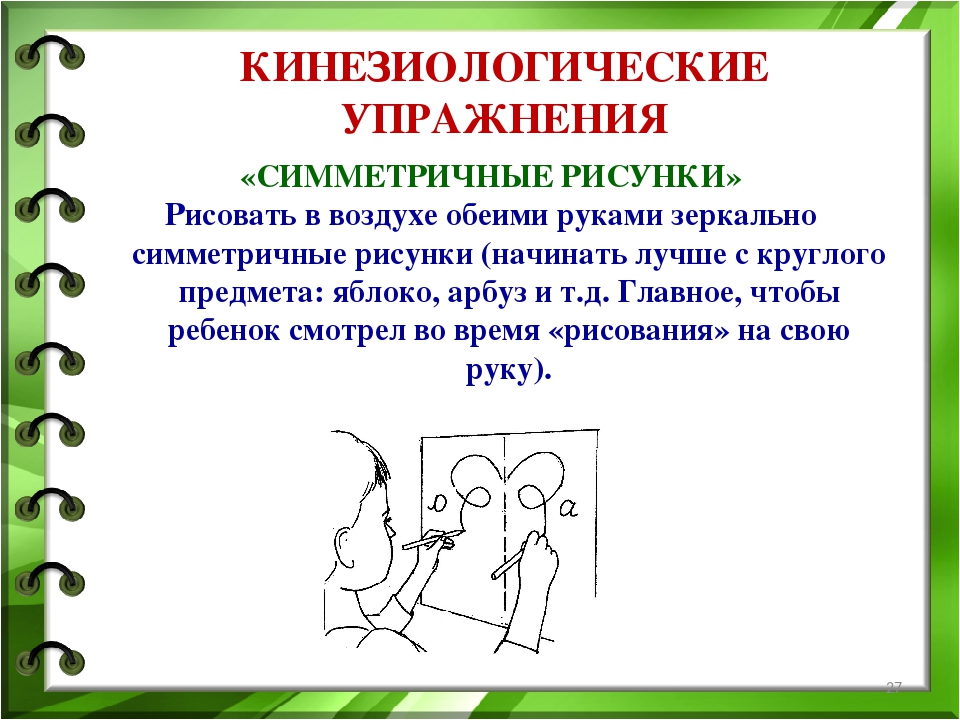 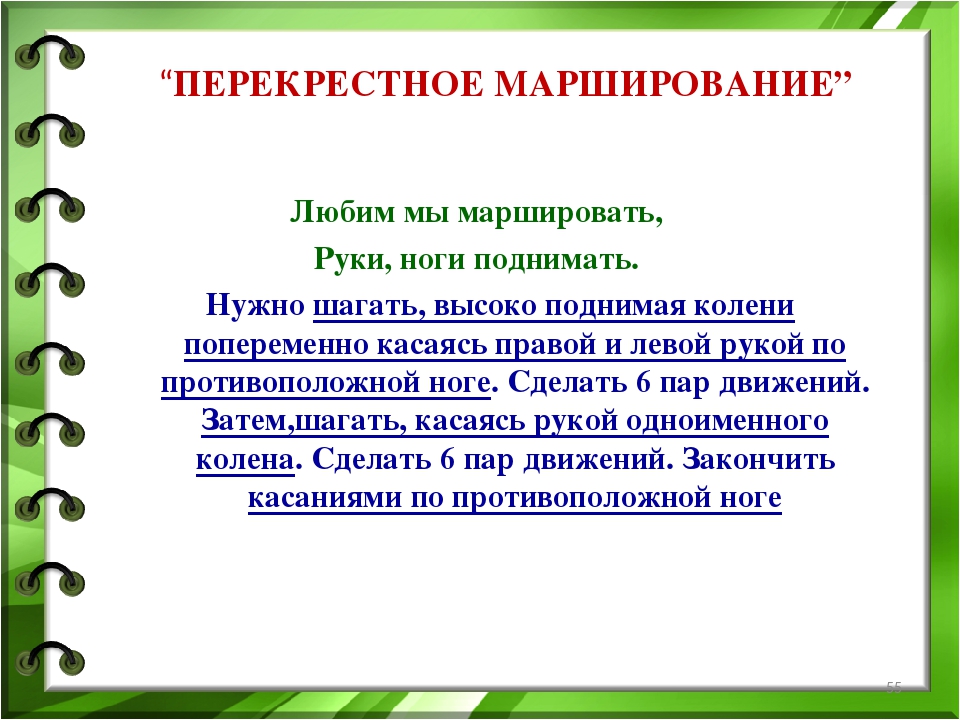 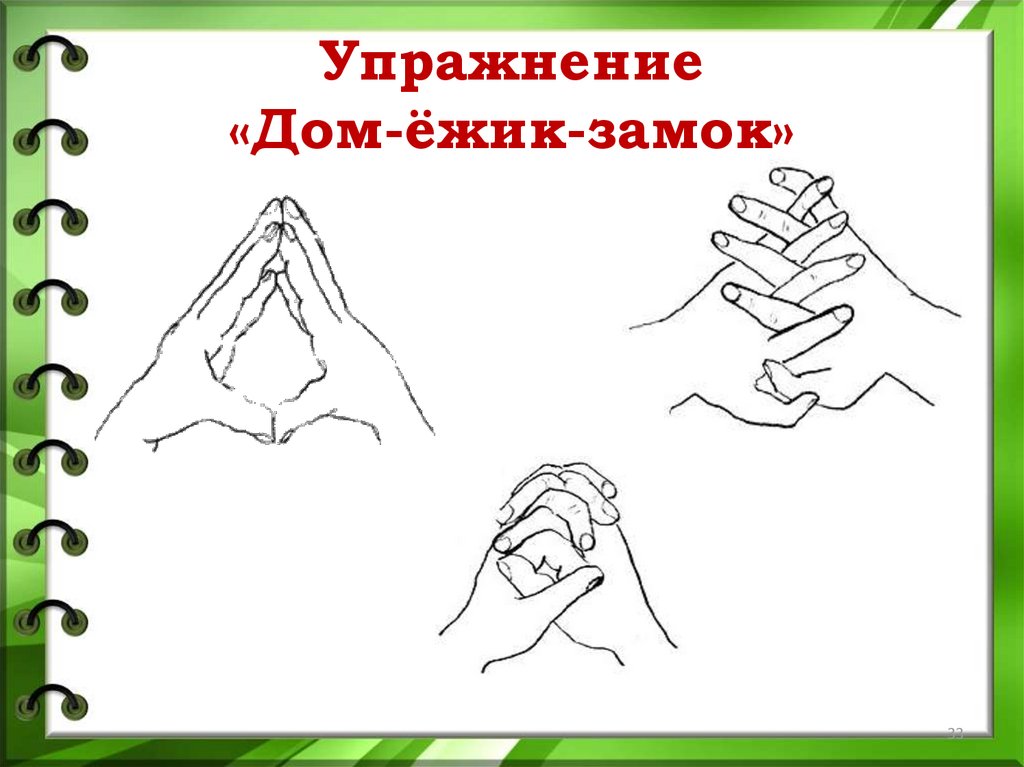